Committee Training
Walking School Bus
[Speaker Notes: Note: Need to Bring/add to slide deck:
Copies of the Guide
Map of area around the school 
Survey Results (insert data on slide 6 and addresses onto the map)
Promotional Materials Kit (if not already shipped)
Vests/boarding passes (samples or full order if they haven’t shipped yet)


Introduction
Go around the room, introduce yourself and say why you’ve decided to get involved in the WSB and maybe their role in the school/community

Through this training I will introduce you to the 7 steps of implementing a WSB. This training is to be interactive and somewhat of an initial planning session. As each step is presented we will begin to work on each step and start the planning process. By the end of the session the group should be well on its way to planning the WSB and have key action items to pursue and next steps outlined.]
Role of the Committee
School – Program Lead
CCS – Supportive Role
Appoint key contact
Form Committee to organize and implement
Route planning
Volunteer recruitment, training and management
Manage own website account.
Participate in Evaluation
Provide Trainings
Provide Guide and tools
Support in volunteer recruitment and training
Provide promotional and program materials
Provide website for online registration
[Speaker Notes: As I’m sure you already know a WSB is an organized system to accompany children travelling to school on foot. Similar to the motorized school bus it has a planned route and schedules stops and is supervised by adult volunteers. 

The role of this organizing committee is to lead the implementation of the program in the schools. [Review key points on the slide for School Role] As we go through the training you will learn about each step to implementing the program and the various roles each committee member can play in operating a successful program.

The Canadian Cancer Society plays a supportive role by providing training, resources and materials [Go over key point on the slide for CCS role]. CCS can provide knowledge gained from WSB in Quebec and Ontario to ensure success. CCS can also assist in developing practices and succession plan that will lead to a sustainable program. 

[At this time you could also explain that the objective is for CCS to provide a lot of support in the beginning and that over time the school committee will become more self-sufficient as the WSB becomes integrated into the regular school routine]]
Why is CCS Involved?
Active lifestyle reduces cancer risk.
[Speaker Notes: You may be wondering what this had to do with Cancer and Why CCS is involved in this type of project.

CCS is dedicated to reducing the root causes of cancer, one of which is low physical activity. Regular physical activity over a lifetime can protect against certain cancers. In fact a recent study [the ComPARe] showed that 11,600 new cancer cases are due to physical inactivity and that 4 in 10 cancer case can be prevented through healthy living and policy. CCS is committed to supporting Canadians to adopt healthy lifestyles. A WSB gets children walking to school every day and active at a young age. It helps them to develop healthy habits early on and learn skills that will be carried into adulthood.]
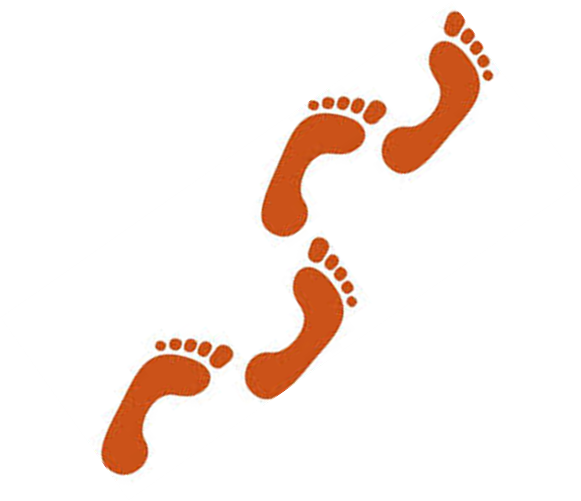 Steps to Implementation
Conduct a Survey
Form the Committee
Create a route
Promote the Program
Start Registration
Train Volunteers
Walk
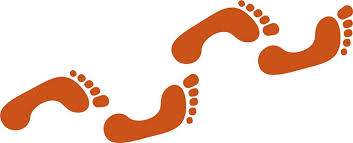 [Speaker Notes: The process for implementing the WSB is summarized in 7 key steps…. [read 7 steps off the slide]

You will see in your guide the each step is laid out for you with a list of tools that are available to you, key actions to complete and tips to assist you. 

[Demonstrate how/where they can access the “tools” listed in the Guide] – Google Drive folder will be shared with the committee.]
Considerations
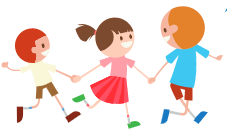 # of days per week
Seasonal vs. year-round
Mornings or afternoon or both
How to deal with absent walkers
How to deal with absent Walk Leaders
Motorized Bus – is it still available to walkers
Behaviour issues
Adult to student ratios, school policies and risk management.
[Speaker Notes: Before you get started on the implementation of the program there are a few questions to consider. Some of these items will depend on the number of volunteers as well as the school policies

# of days – many groups start with a Walk Wednesday or only a few days per week and built to a 5 day program, other feel starting with 5 days is best as it offers consistency

Seasonal / Year-round – most schools operate Sept-Nov, Apr – June while others may choose to operate year round (consider volunteer requirements, weather, snow clearing etc.)

Morning only – most operate in the morning only as after school students often have varying destinations (sports, day care, to a friends house etc.)

Absent Walkers – does a participant need to advise if they will be absent? Does the Walk Leader need to notify school of an absent Walker? Usually the answer is no, just like the motorized bus. Parents are generally required to report absences to school so not necessary to advise the Walk Leader.

Absent Walk Leaders – Walk Leaders should not be absent as they have committed to walking, however circumstances can arise and a Walk Leader will be absent. Be sure to develop a clear protocol so that students are not left standing the road (VERY IMPORTANT)

Motorized bus – if students are eligible for bussing will they still retain their seat on the bus, particularly with seasonal programs? Parents are more likely to try WSB is they are not giving up the bus seat.

Behaviour issues – volunteers need to report this to the principal

Risk Management (Handout) – discuss recommendations which were vetted by OSBIE, committee must also refer to school policies when determining ratios etc.]
1. Conduct a Survey
Results
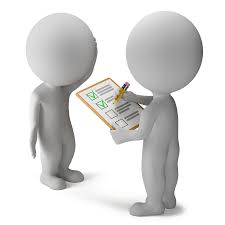 [Speaker Notes: [Complete this slide with results specific to the school you are presenting to]

The first step to implementing the WSB is to conduct a survey within the school to determine if there is interest in the program, potential routes, and interest in parents to volunteer.

This survey has already been completed for your school. These are the results:]
2. Form the Committee
Promotion
Registration
Volunteer Recruitment
Route Planning
Volunteer Manager and Training
[Speaker Notes: This process has already started as you are all here, the next step is to select a Team Leader and assign roles

[Discuss the roles, try to assign roles, if people don’t seem ready to commit to one role, suggest they think about throughout the training and we will assign the roles before leaving today]

Roles

Team Leader – keeps planning on track, calls meetings, liaison with school principal, key contact for CCS rep.
Promotion – promoting the program within the school and the community to increase registrations and volunteers
Volunteer Recruitment 
Volunteer Manager – schedules volunteers, organizes volunteer training session, deals with absences etc.
Registration – administers registration of the participants, communications to parents confirming route etc.
Route Planning – develop route plan and schedule.]
3. Create a Route
[Speaker Notes: In creating a route there are a few things to consider:

Where do most students live
Distance 1-1.6km
Direct
Consider walking pace of children (8min/500m)
Safety/ Hazards

Indicate 4-5 time markers on the map
Plan to arrive at school a few minutes after supervision begins at least 5 minutes before the bell. 

[Show a map of the area with responses from the survey plotted on the map – lead a discussion of potential route(s)]
Remember to consider how many volunteers you will need and where the most students are located. 

Student Transporation Services or Police Services can also be consulted on appropriate routes.]
4. Promote the Project
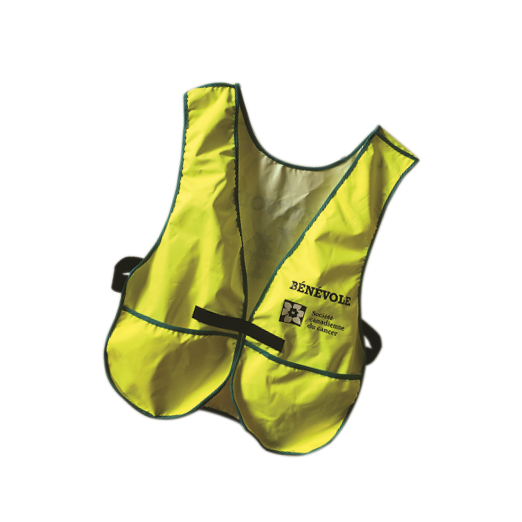 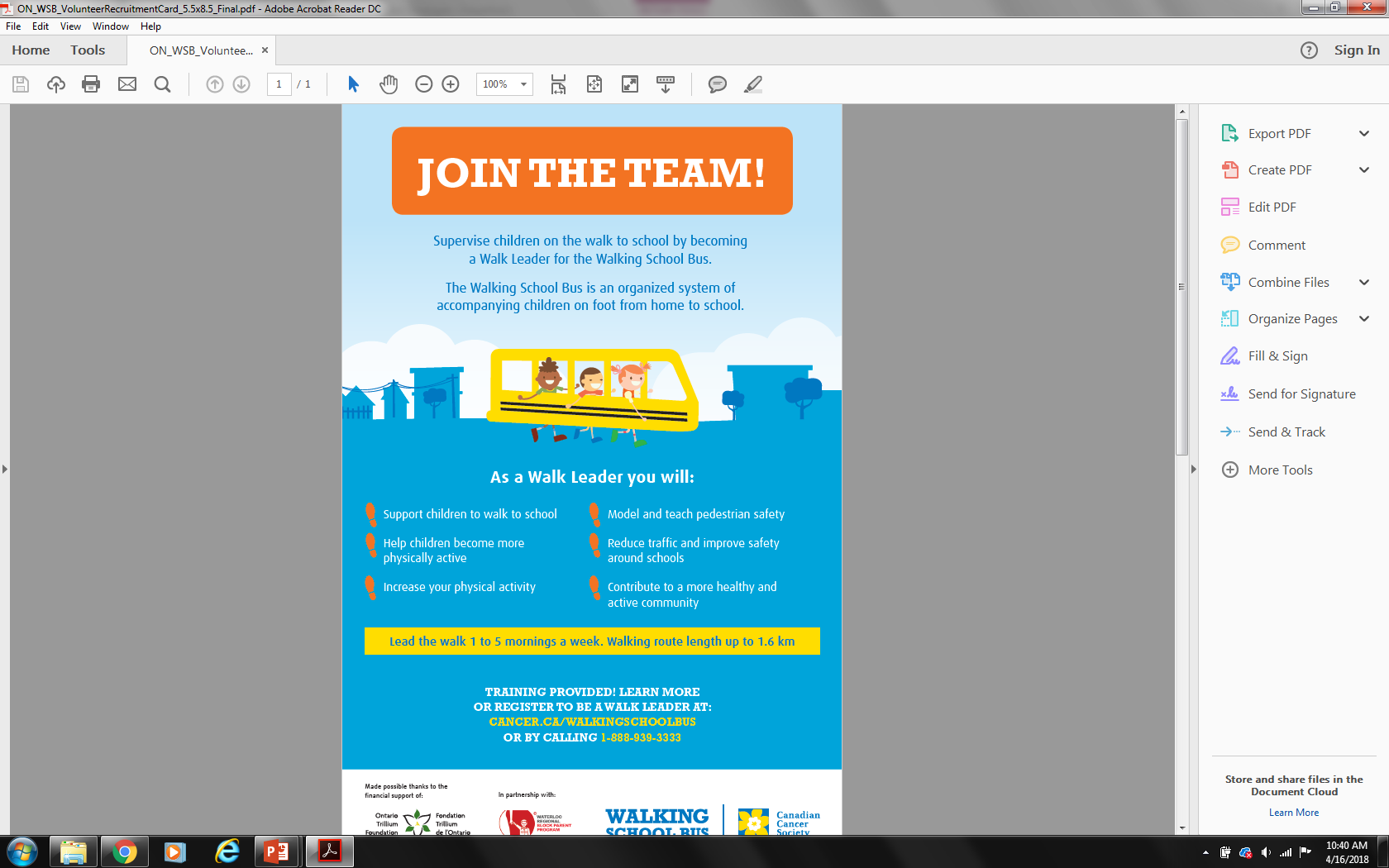 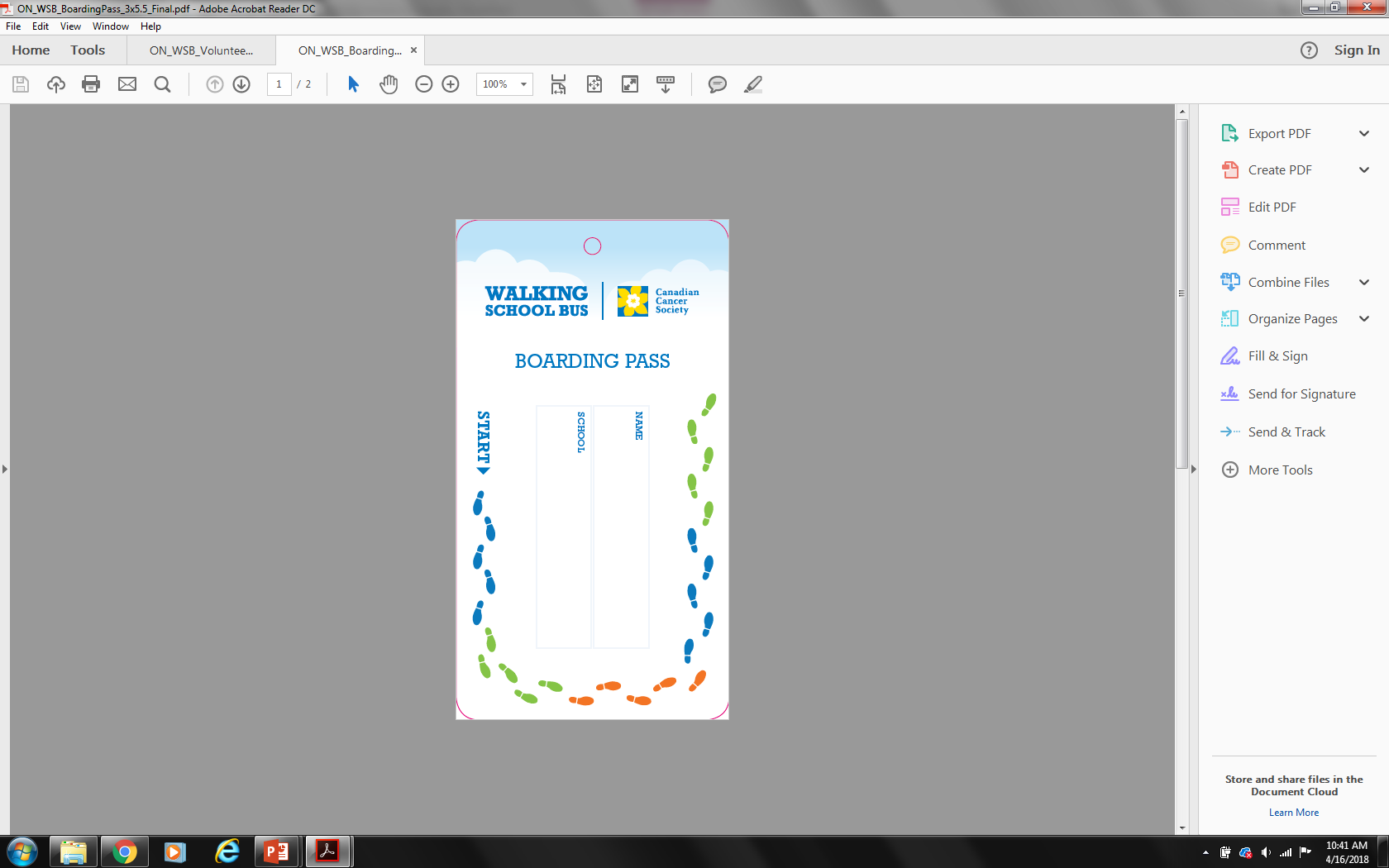 [Speaker Notes: You will need to inform parents that this program is now being offered at the school as well as get word out in the community to attract volunteers. 

CCS provides tools to assist with promotion (parent invitation, volunteer postcard, volunteers poster, sell sheet, website, social media posts)

[Have the group brainstorm different communication channels to use within the school community and then ideas to get the word out more broadly in the neighbourhood/city]]
5. Start Registration
[Speaker Notes: Develop a clear and simple process for how students will register [If Online registration is available, review the website and provide a tutorial on how schools can access the website data]

A template of the registration form is available in the tools. 

Once there are enough children and volunteers to start the WSB, send out confirmation letters to both volunteers and participants with the route info and other details.

[Begin to outline the registration process if paper-based – how are forms distributed, who are they returned to etc.]]
6. Train and Organize Volunteers
[Speaker Notes: In order for volunteers to participate in the WSB they must complete a criminal background check as well as a Walk Leader Training session.

This training involves about 1 hour session where Walk Leaders learn more about their roles/responsibilities as well as road safety practices. Ideally someone at the school will complete a Train-the- Trainer session and then the school committee is equipped to train any new walk leaders joining the program. CCS can provide the initial training session so the new Trainer can observe and participate in a session before facilitating the training themselves.

The Volunteer Manager will also make a contact list of all volunteers indicating the route they walk and the days they are available. A schedule will also be provided to each leader. This contact list and schedule will be shared with all volunteers on the route. 

All Walk Leaders are also required to wear a high visibility vest that is provided.]
7. Walk!
[Speaker Notes: Launch the program with a celebration – invite key stakeholders, local figure such as the mayor, school board trustees etc. to join in the event. You may also want to do a media release or post to social media to showcase the program and draw more participants and volunteers.

Note that after the first week of the Walk, changes may need to be made to route/schedule. Be sure to check-in with your Walk Leaders to see how the program is operating.

Be sure to show appreciation for all of the volunteers and other key people who have helped to make the program a success well as celebrate the students for participating. Certificates are available to assist with this. You may also want to host some sort of celebration event at the end of the school year. It is great if the students could make thank you cards for their walk leaders.]
What’s next?
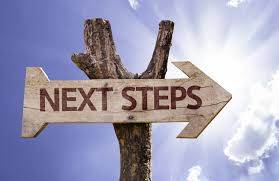 Assign Roles

Action Items

Timeline
[Speaker Notes: Before leaving for the night:

Assign roles of committee members
Outline key action items based on the discussions of the training session and assign people to complete each action

Develop a timeline to complete each step and identify a program launch date.

Ask the Committee what support does the group need from CCS as they move forward.]
Welcome to the Team!
[Speaker Notes: Welcome to the Team – highlight the value of the program and thank the volunteers for stepping up to organize and lead a successful program.]